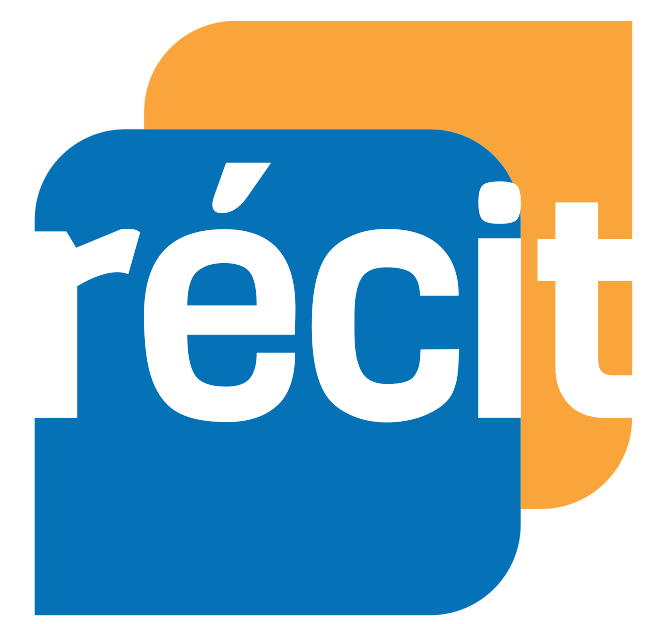 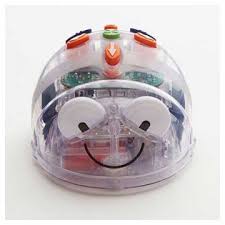 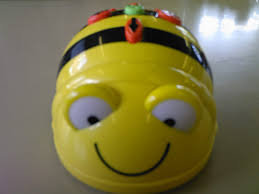 Formation 
Bee-Bot et Blue-Bot
avec Sonya Fiset
sonya.fiset@recitmst.qc.ca
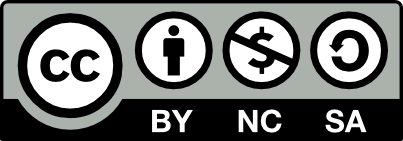 Présentation du RÉCIT MST sous licence CC BY-NC-SA
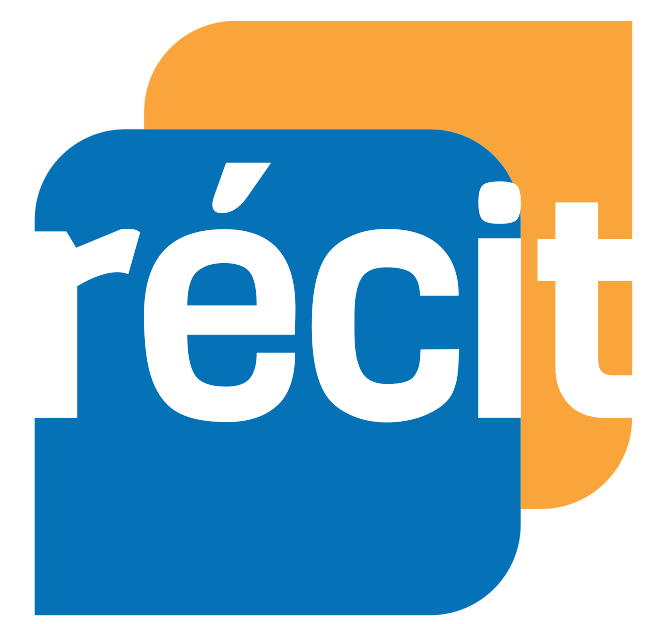 Bonjour à tous!
CS Portages-de- l’Outaouais

Lien de la formation :
http://bit.ly/mst11dec2019
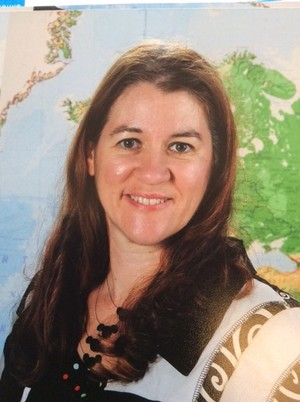 2
Horaire
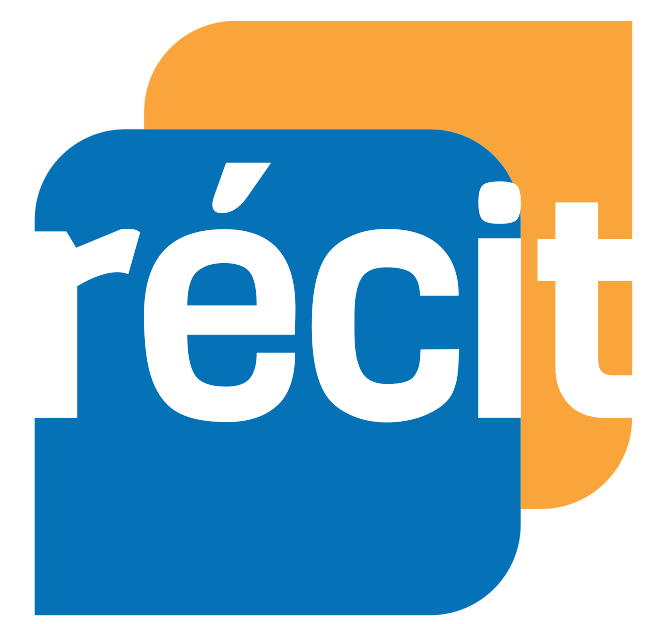 -Intention de la formation
-Identification de vos besoins
-Cadre de référence de la compétence numérique
-Ressources
-Expérimentation
-Défis mathématiques
-Tâches complexes ou SAE
-Découvertes à partager
3
« Ce que nous devons apprendre à faire, nous l'apprenons en le faisant. »
- Aristote
l‘Ethique à Nicomaque
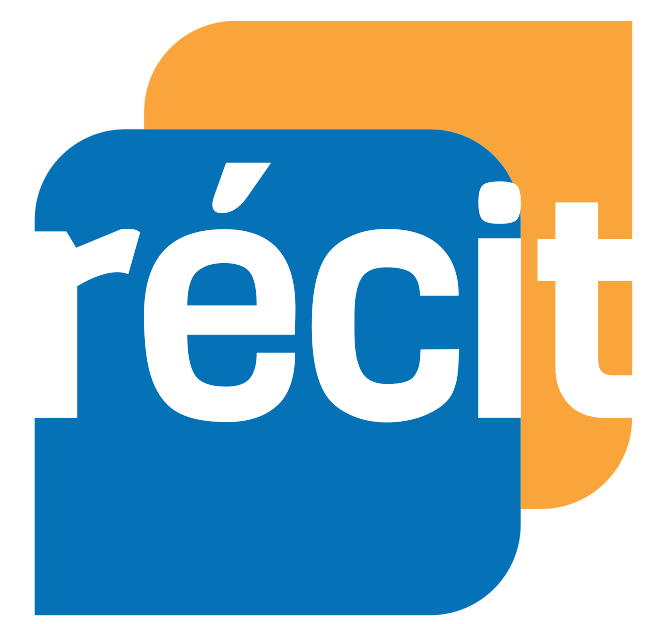 4
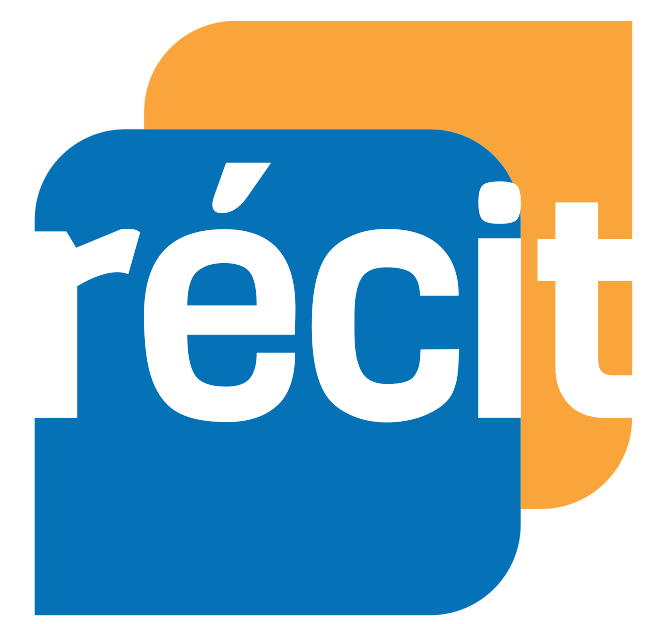 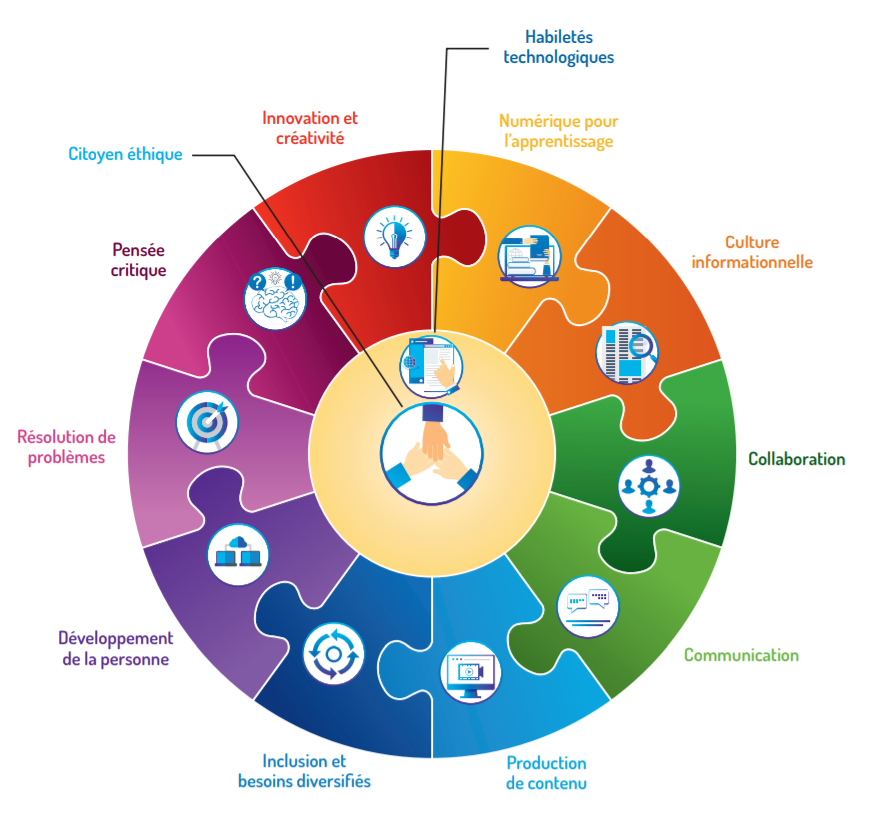 Pourquoi  programmer un robot?
Lien du cadre de référence
5
Enseigner la programmation… Pourquoi?
PAN: Plan d’action numérique du MEES 
(Orientation 1, mesure 02, pages 27-28)
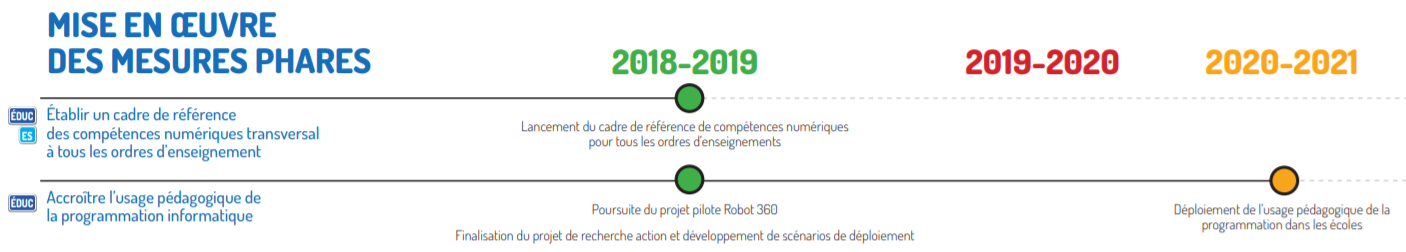 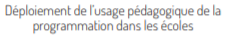 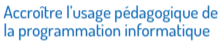 Extrait du tableau synoptique du  PAN, p.2
Enseigner la programmation… Pourquoi?
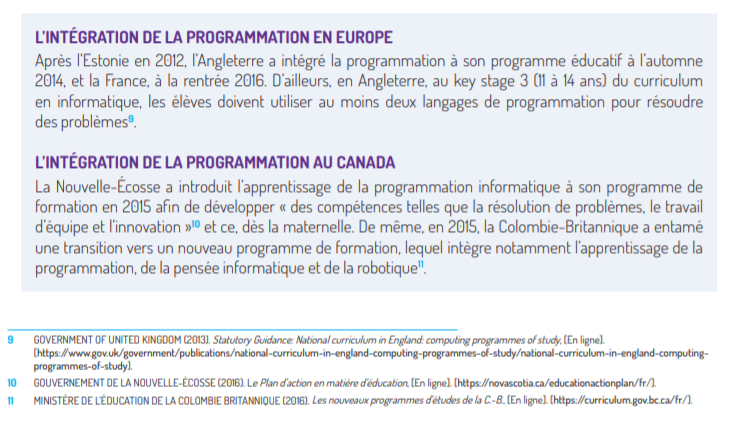 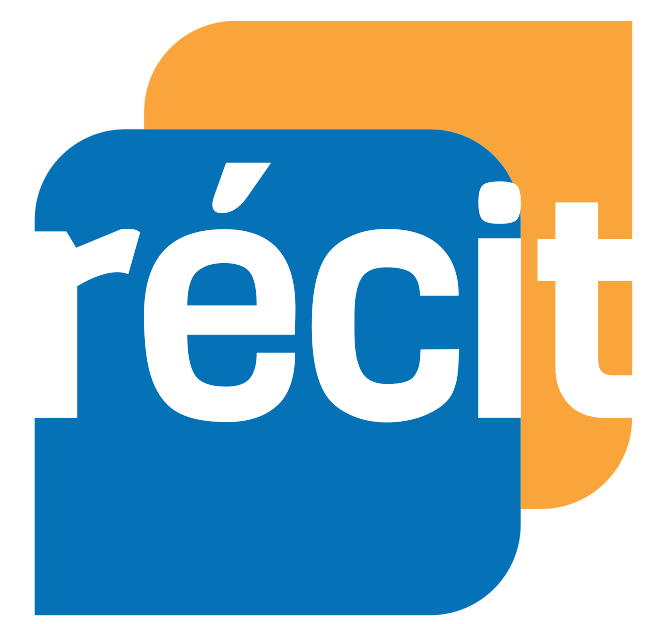 Extrait du PAN, p.28
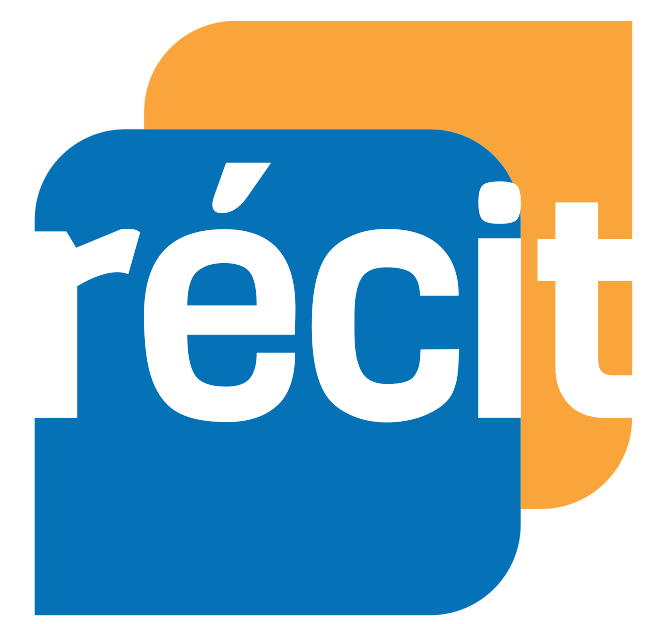 La robotique
Temps pour s’approprier la technologie
Planification pour amener les élèves à utiliser la technologie en lien avec les compétences disciplinaires

Autoformation
Campus Récit
Se créer un compte sur Campus Récit
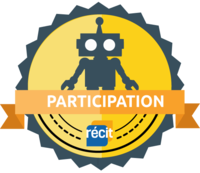 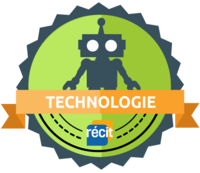 8
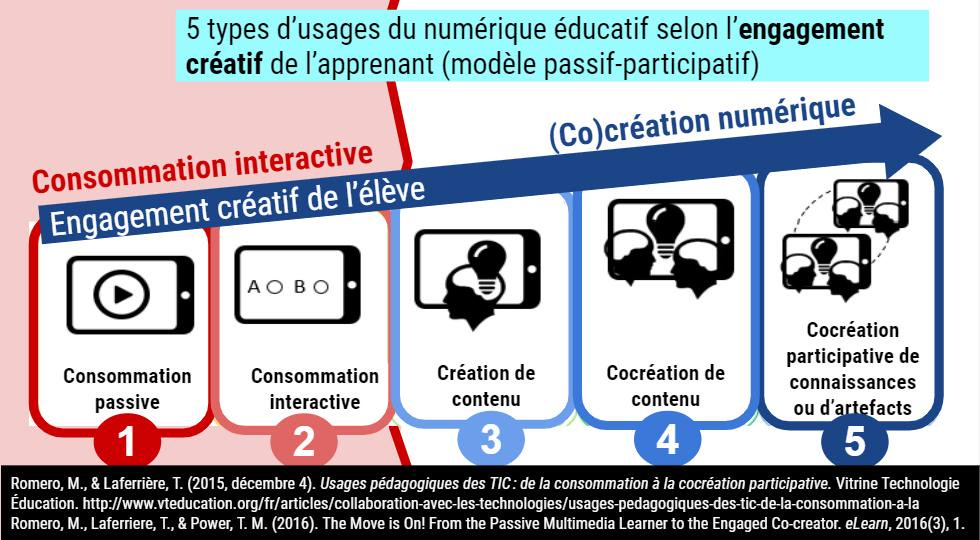 9
0.
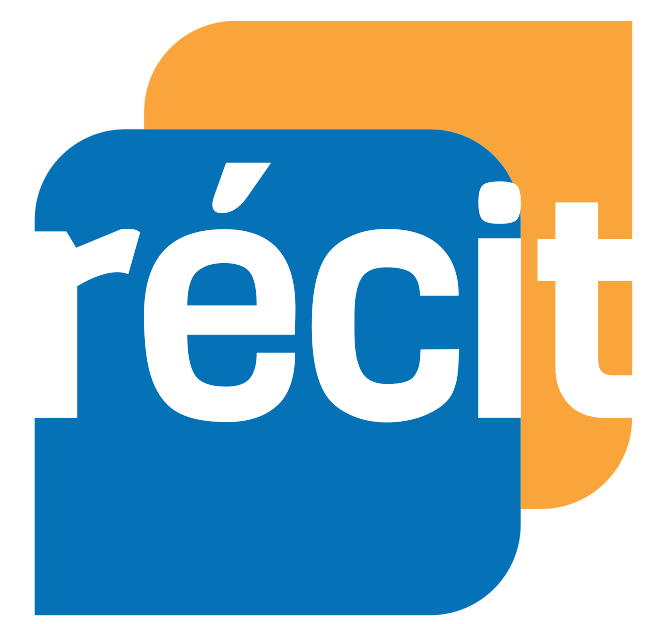 Ressources Bee-Bot et Blue-Bot
Vidéo pour présenter Bee-Bot

Logiciel pour essayer Bee-Bot en modélisant

Liste d’activités pour apprendre à programmer, activités débranchées

Impression des images à glisser sous les tapis 

Le site du recitprescolaire.qc.ca est bien documenté.
10
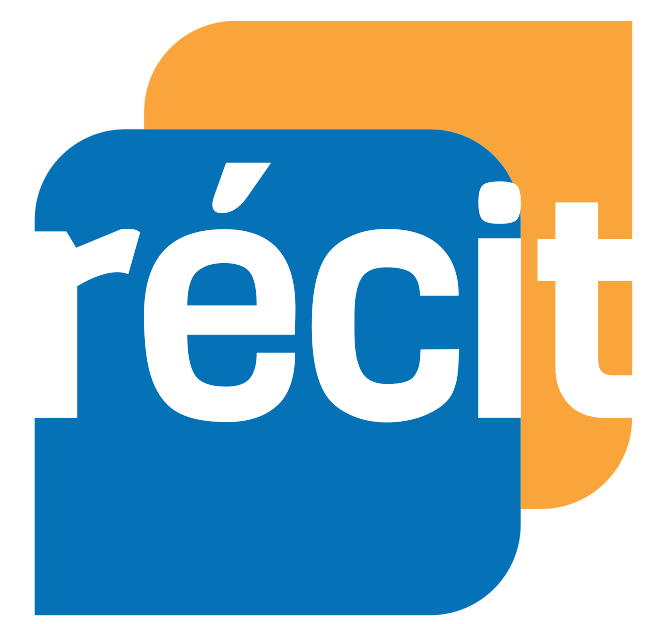 1.
Défis en lien avec la mathématique 
Défi 1 : Avancer d’un pas
Défi 2 : Avancer d’un pas et tourner vers la droite
Défi 3 : Avancer et reculer
Défi 4 : Trouver des objets de la même longueur qu’un pas de Bee-Bot
Défi 5 : Trouver des objets de la même longueur que deux pas de Bee-Bot
Défi 6 : Faire un carré avec Bee-Bot
Défi 7 : Placer les tuiles pour faire un chemin avec du matériel et programmer
Défi 8 : Utiliser l’application pour programmer Blue-Bot
11
Activité de comparaison en  mathématique
*Règles à imprimer de 15 cm pour travailler la comparaison ou la mesure avec Bee-Bot ou Blue-Bot.

-Démonstration des tapis de plastique pour varier les tapis

-Des tapis en format 24 X 36 pouces ont été fabriqués, imprimés et plastifiés pour faciliter les jeux.
Des formes géométriques
Les lettres de l’alphabet
Des cases avec une ruche et des fleurs pour faire des défis 
Des mots avec des sons complexes
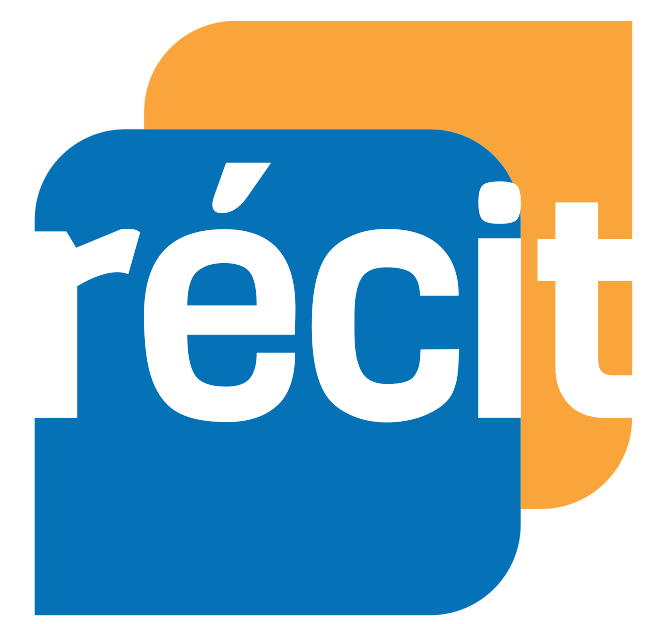 2.
12
Autres ressources disponibles
La CoP des Navigateurs a produit ces ressources. 

La CSDM a publié sur un site ces ressources. 

Idées sur Pinterest 

Achat possible : Blue-Bot® Plaquettes de programmation TacTiles

Ressources en robotique de la CSSMI.

Présentation La programmation et la robotique au préscolaire, oui c’est possible!
3.
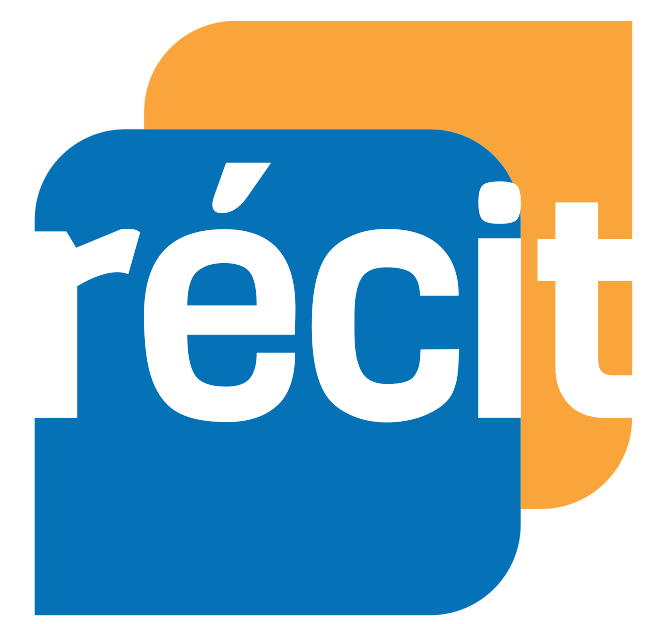 13
Bee-Bot et Blue-Bot, applications avec la tablette
-Renommer les abeilles et les identifier
-1,2,3 et 4 
Pas à pas, programmation basique, répétitions, tourner à 45 degrés
-Défis sous le symbole de la médaille
Aller de A à B, obstacles, moins de boutons, instructions aléatoires
-Ajouter des cartes
-Utiliser le crayon pour laisser une trace
-Prendre une photo et importer un photo
-Partager un travail réalisé avec un iPad
4.
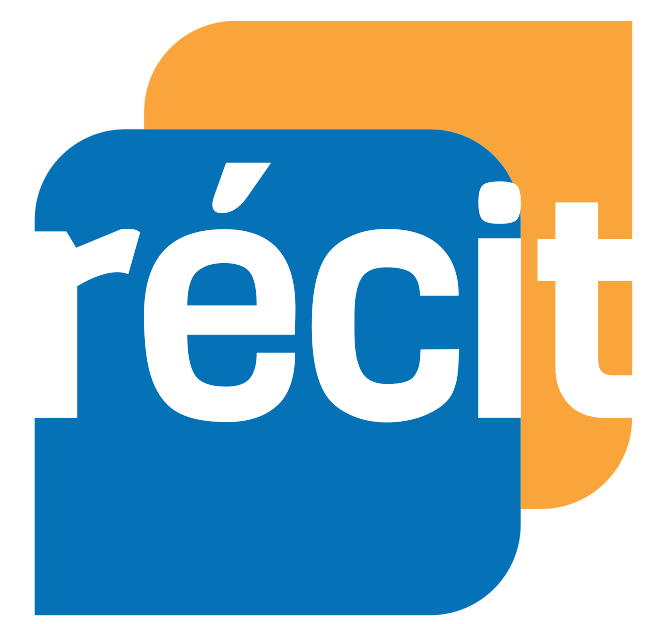 14
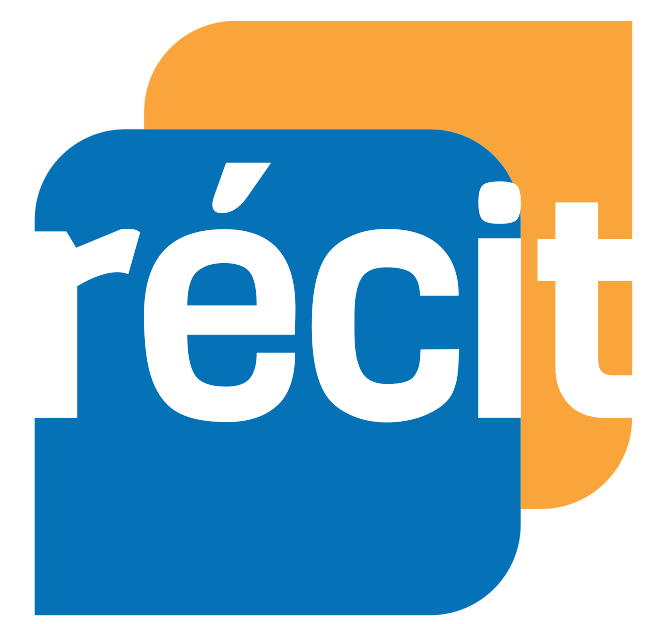 5.
Exploration de ressources
Tâches SA ou SAÉ :
-Tapis avec des obstacles
15
6.
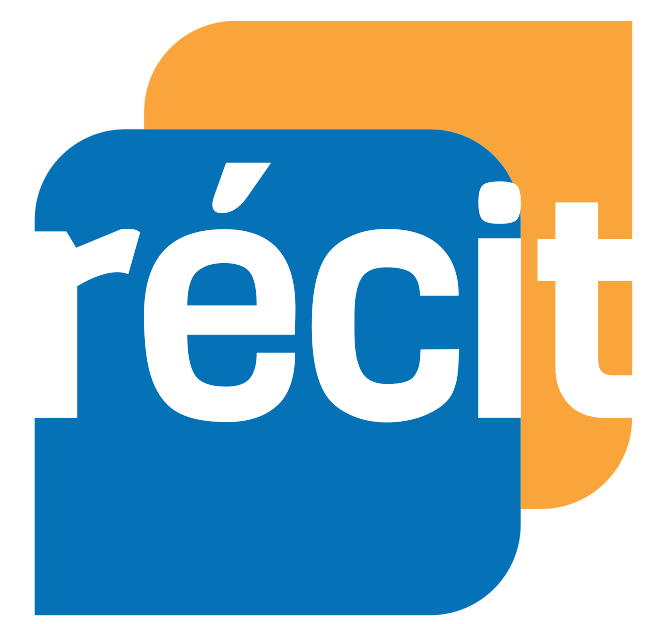 Partage d’exploration ou de réflexion et de production
Intention : au moins un commentaire par participant 
-Comment réinvestir?
-Quelles sont les contraintes?
-Quels sont les liens avec le PFEQ?
-Quelles sont les avantages?
16
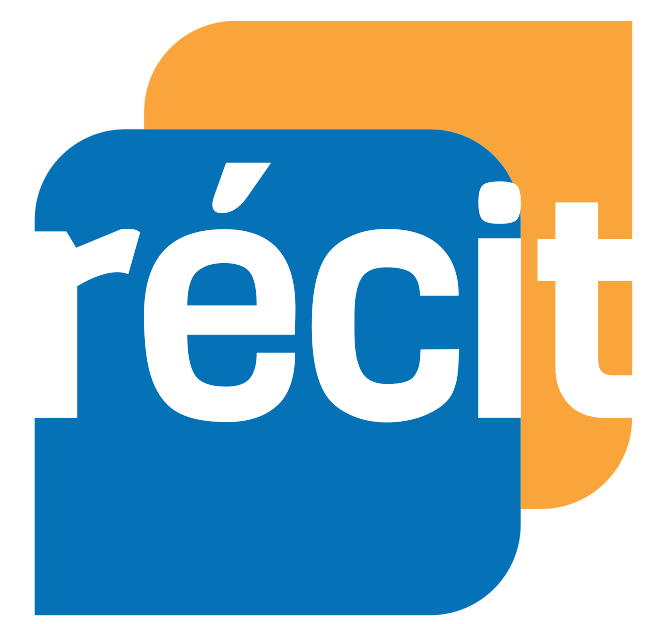 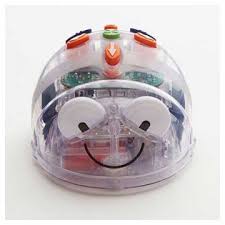 Demande d’un badge de participation et de technologie
Lien sur Campus Récit
Se créer un compte 
S’inscrire au cours
Remplir la demande au bas de la page avec le nom CSPO et la date 11 déc 2019
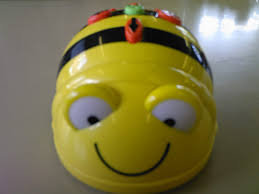 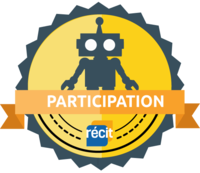 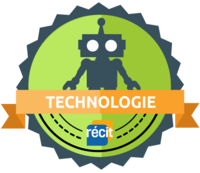 17
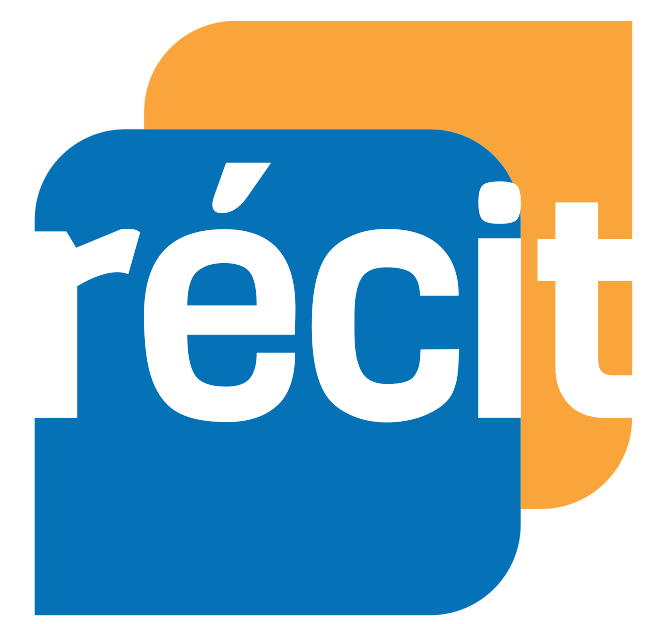 Merci!
D’autres questions?

sonya.fiset@recitmst.qc.ca
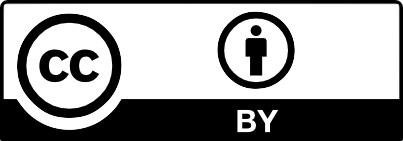 18
SlidesCarnival icons are editable shapes. 

This means that you can:
Resize them without losing quality.
Change fill color and opacity.

Isn’t that nice? :)

Examples:
19